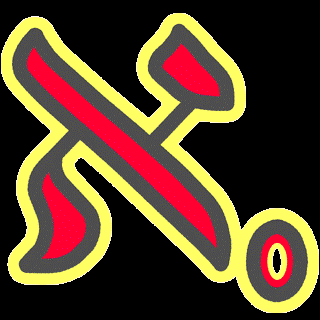 Formalization of the prime number theorem and Dirichlet’s theorem
Mario CARNEIRO
25 July 2016
Metamath
A computer language for representing mathematical proofs
The Metamath spec is two pages, one verifier exists in 75 lines of Mathematica
Eight independent verifiers exist in eight different languages
Two proof assistants (MM-PA and mmj2) with another (smm3) in development
(Tomorrow I will talk about the theoretical underpinnings of Metamath)
A project to formalize modern mathematics from a simple foundation
Main database is set.mm (ZFC set theory)
Over 28000 proofs, 500K lines, 29M file
The prime number theorem
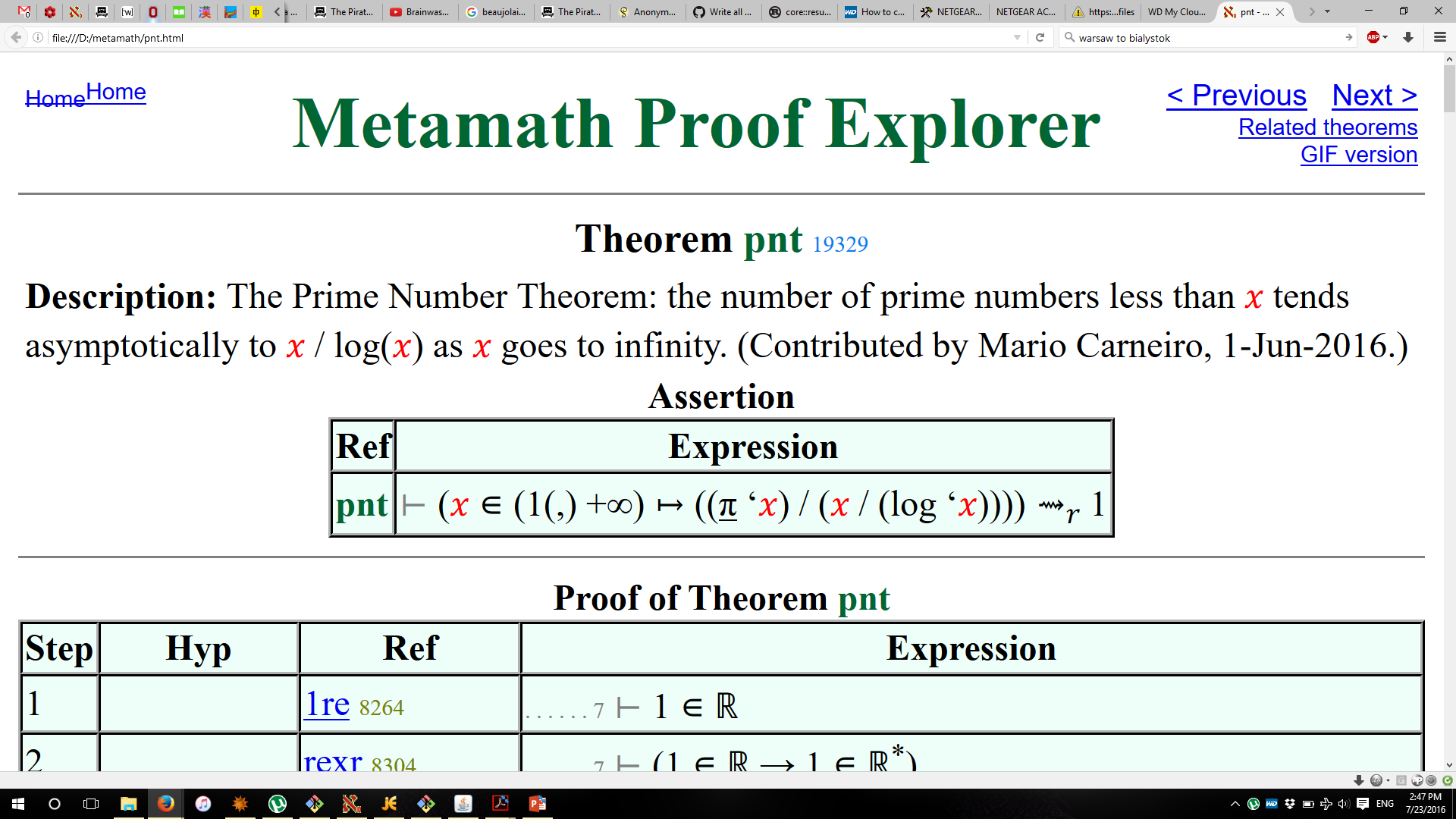 The prime number theorem
Dirichlet’s theorem
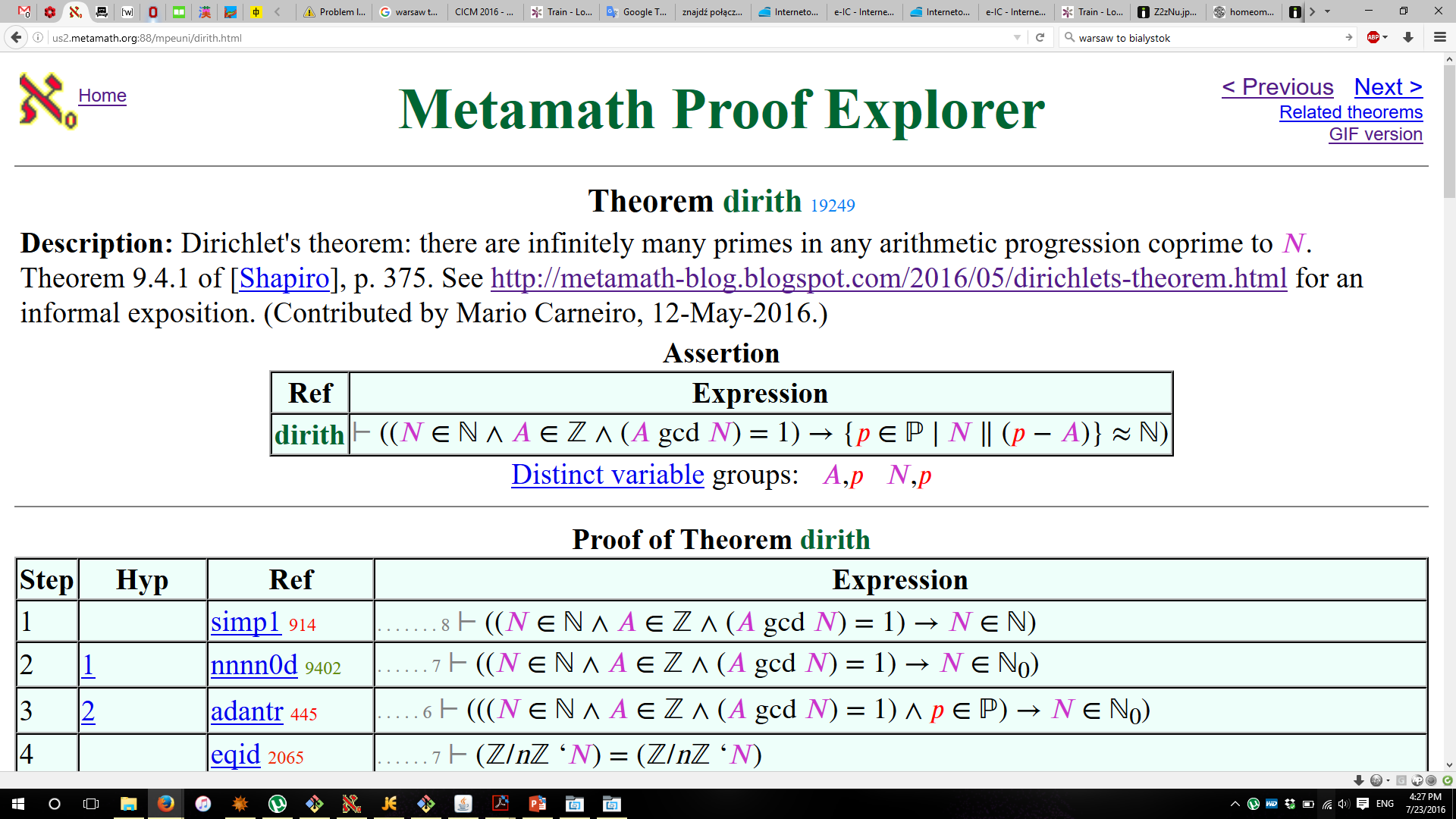 Dirichlet’s theorem
Why these two?
Similar subject, some common theorems
Same proof style (asymptotic approximation of finite sums)
Both are Metamath 100 formalization targets (Freek Wiedijk)
Currently 58 out of 100 proven
Definitions used
Definitions used
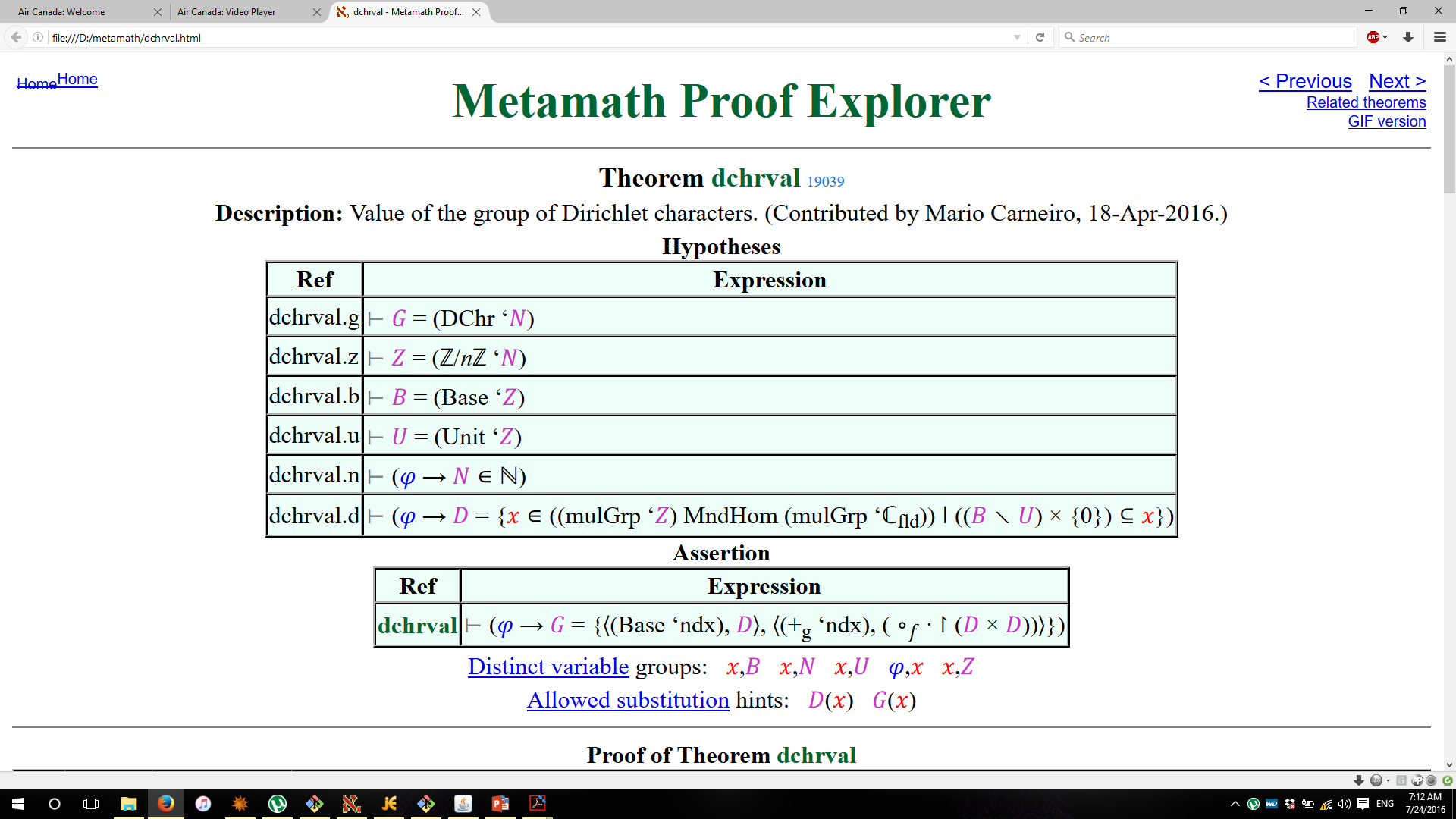 Definitions used
A trick: Temporary definitions
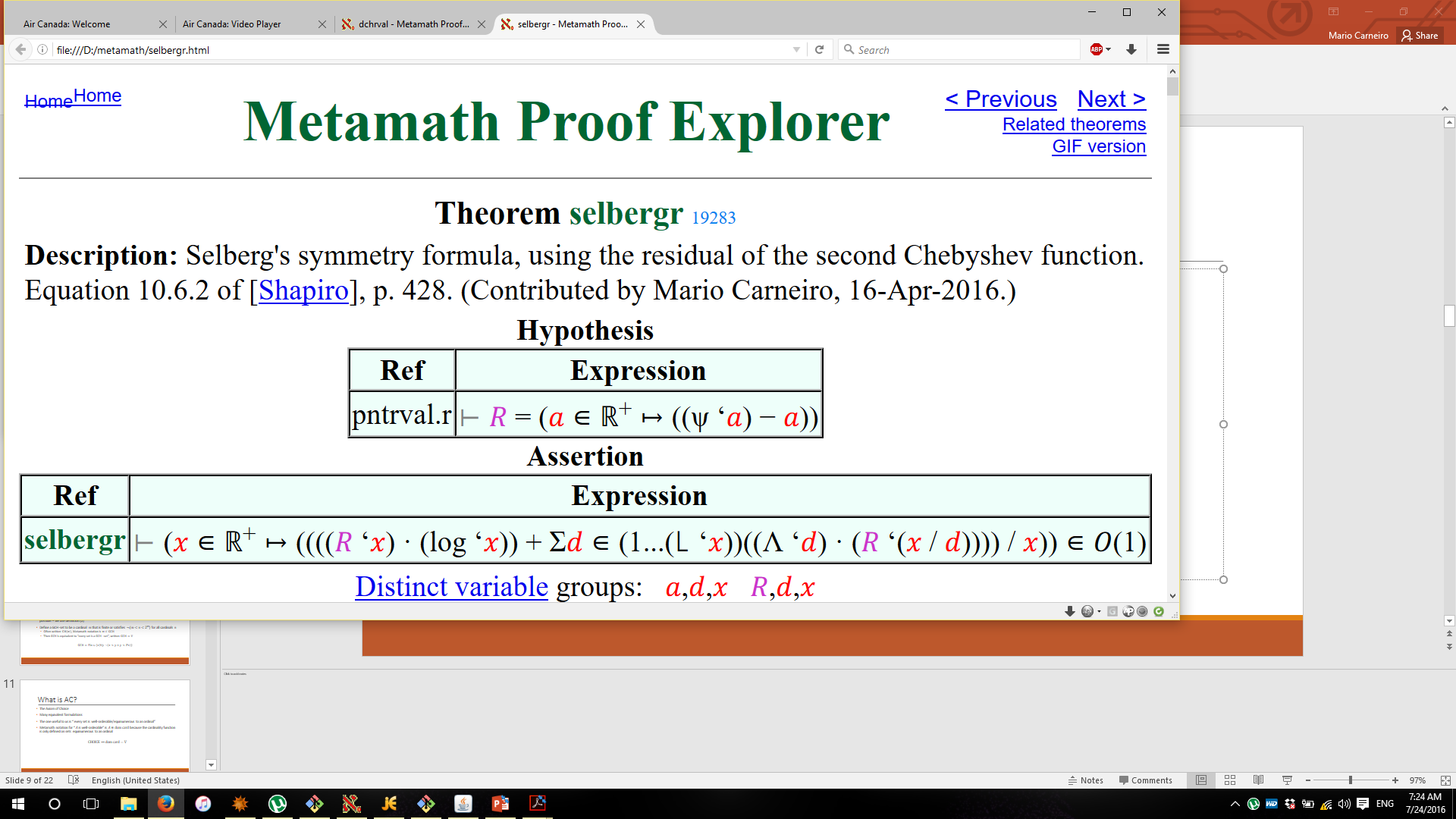 Statistics & Comparison
Dirichlet: 55 theorems, PNT: 83 theorems
Dirichlet: 8992 proof steps, PNT: 35549 proof steps
Both proofs were done over a seven week period
de Bruijn factors 19.9, 7.67 are higher than usual
proofs not proof scripts
Verification is thousands oftimes faster
New verifier smm3 can verifyset.mm in 0.54 s
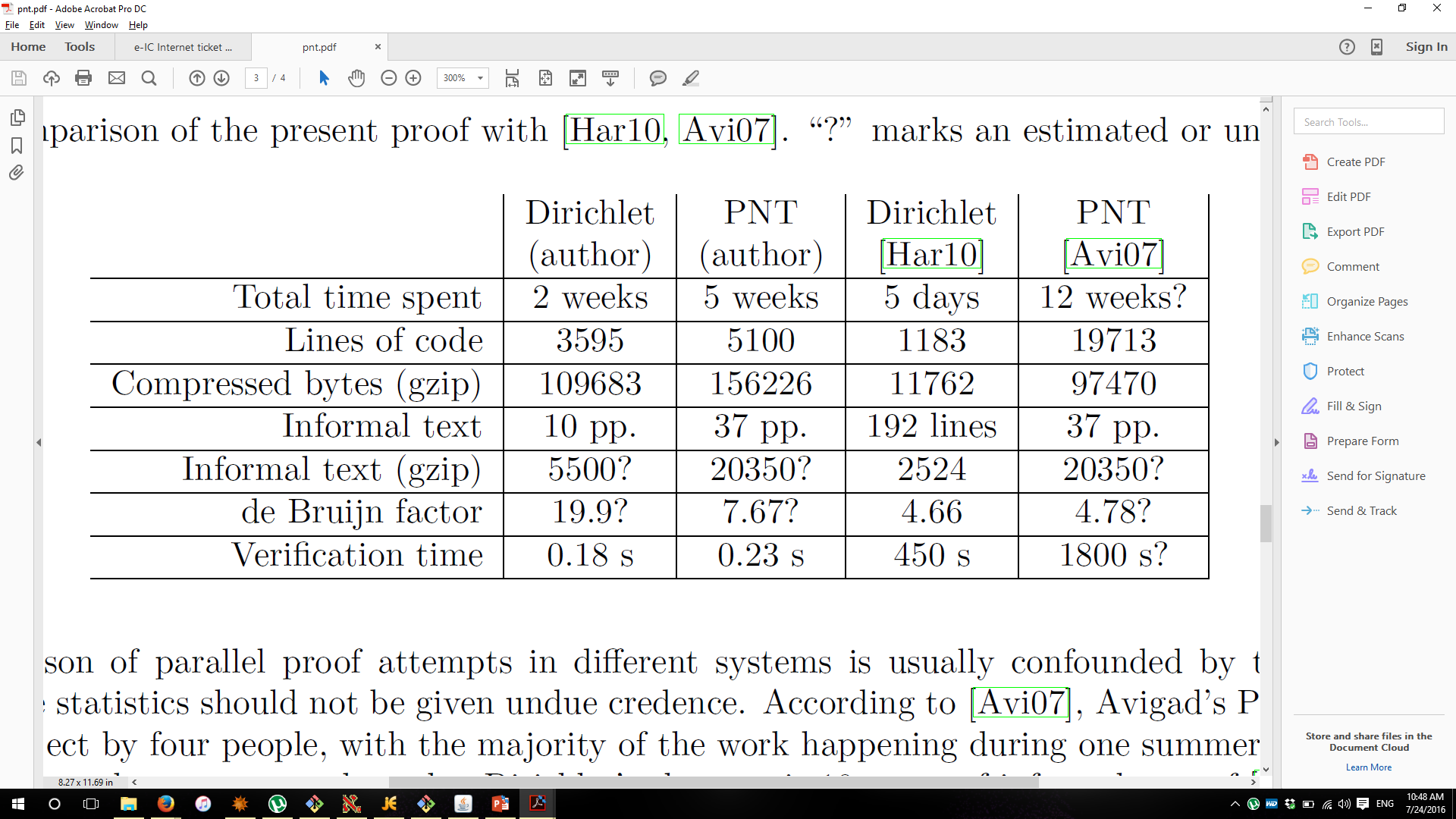 Highlights
Highlights
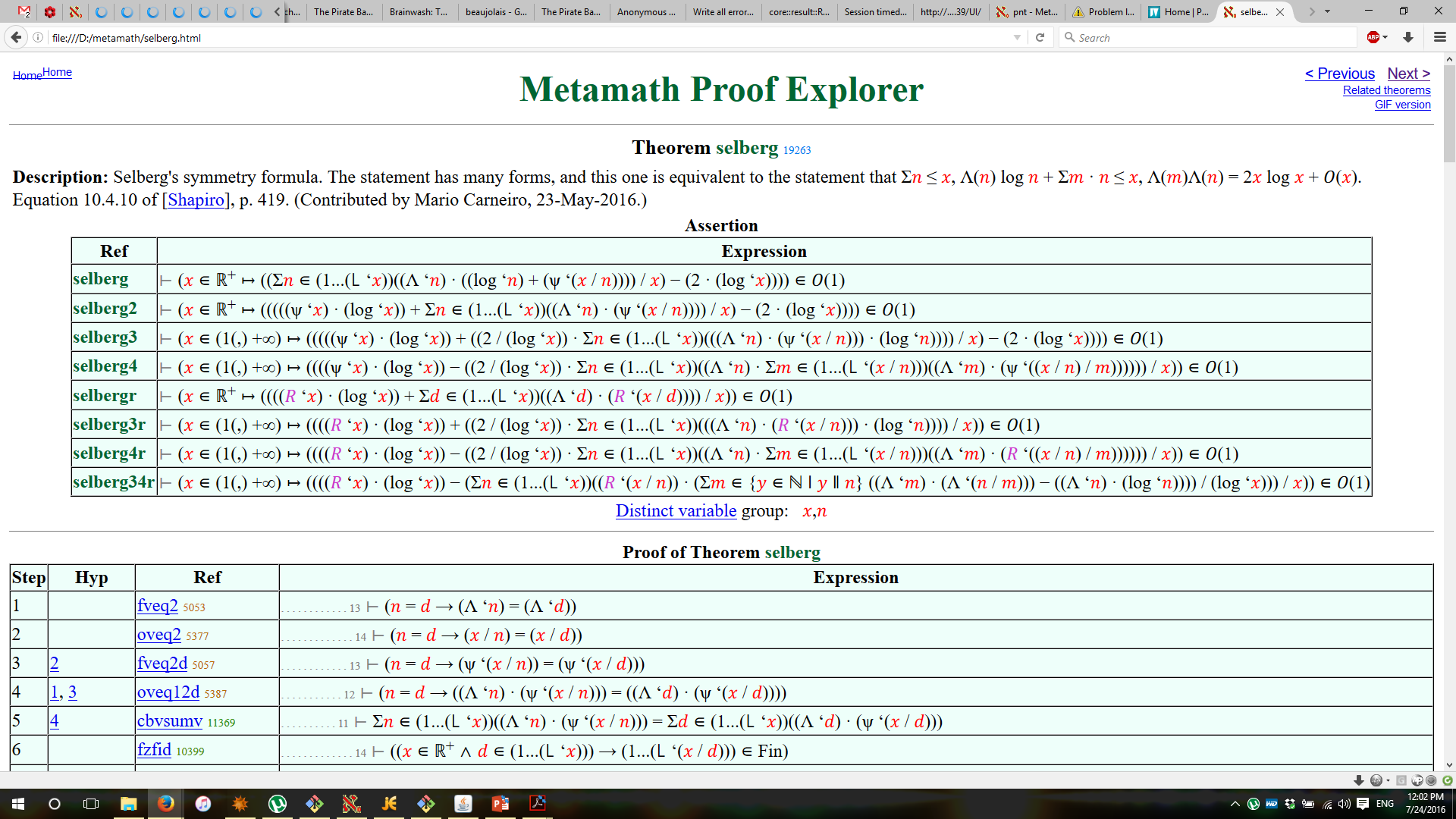 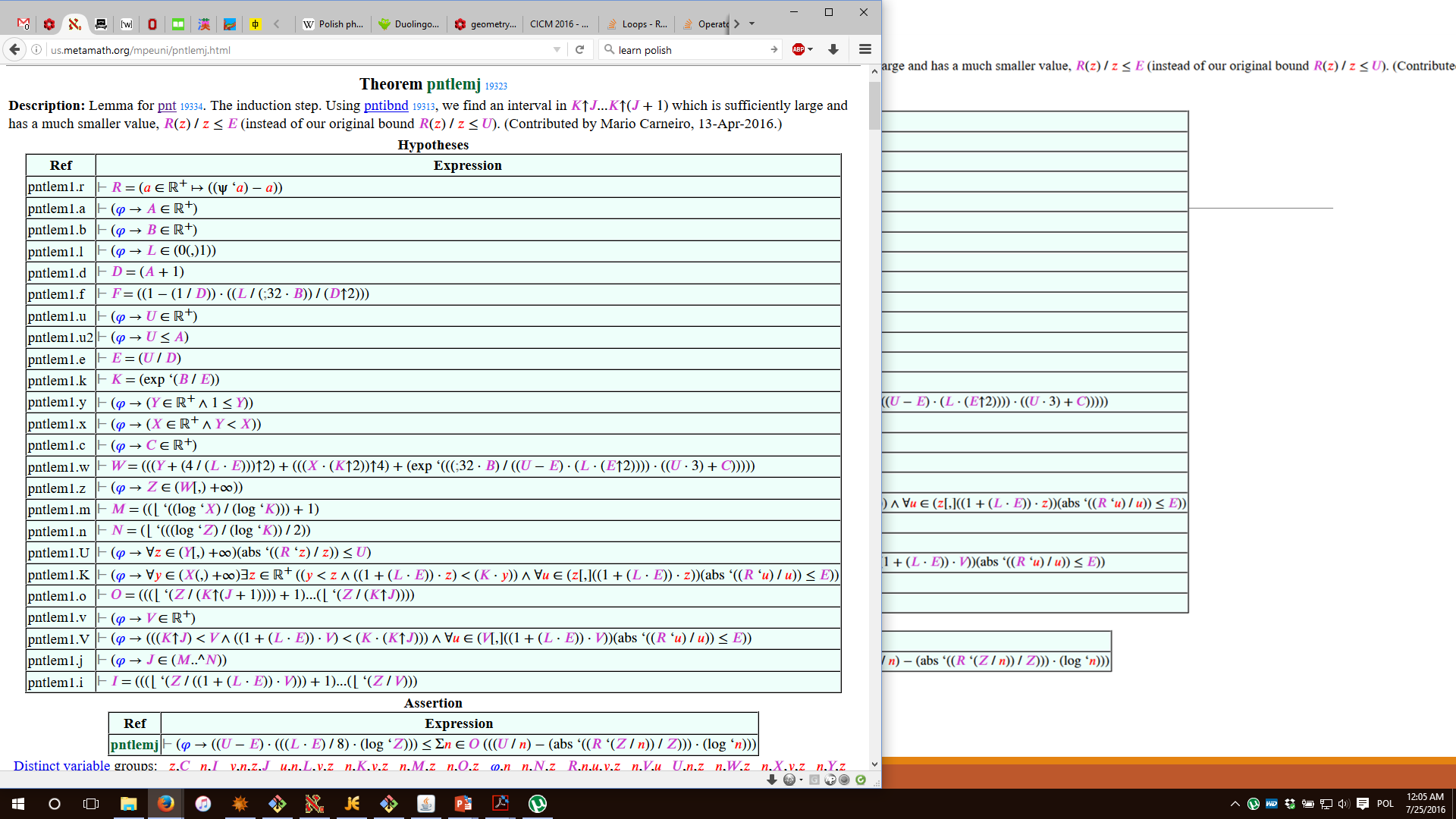 Highlights
Highlights
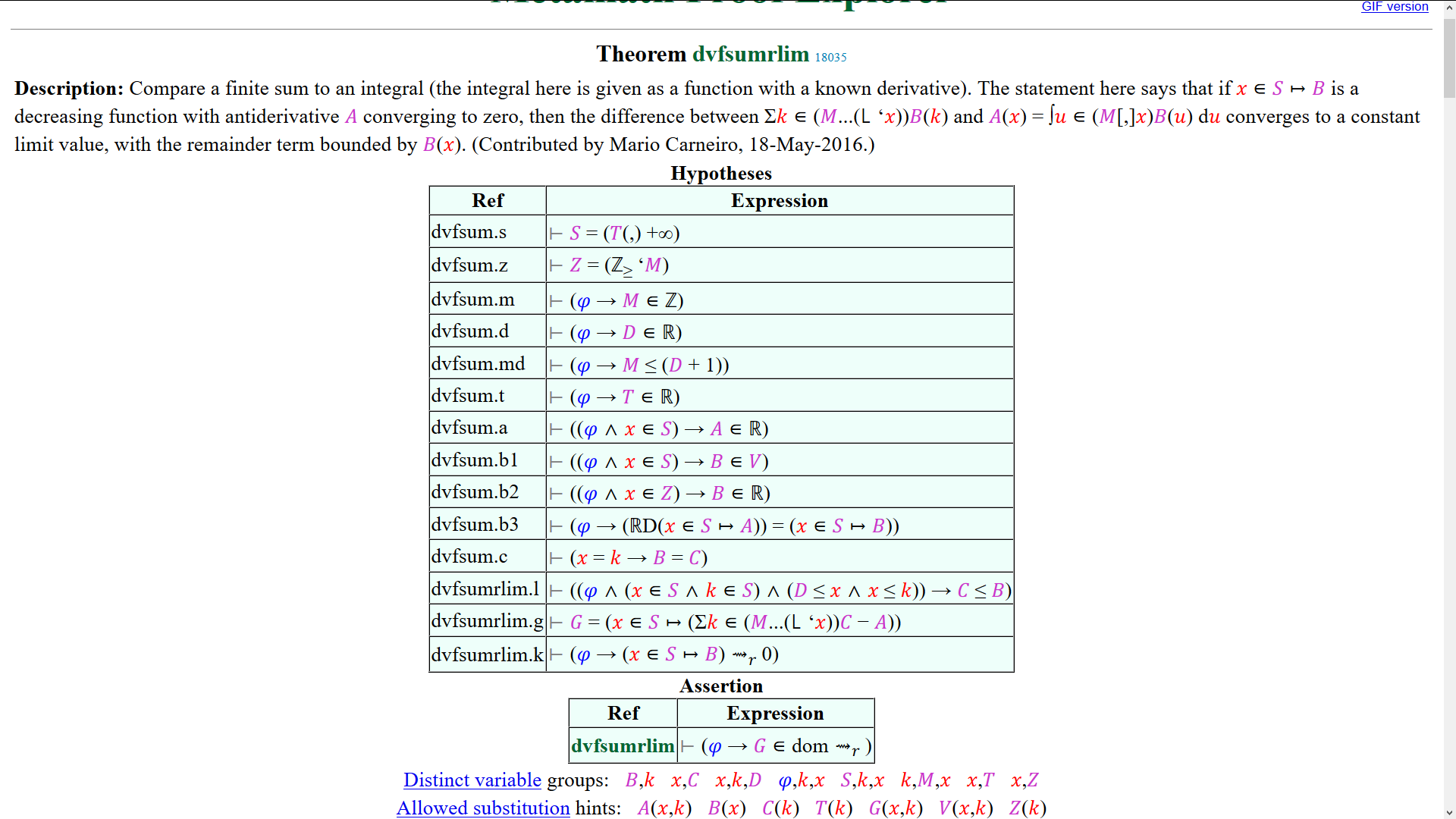 Highlights
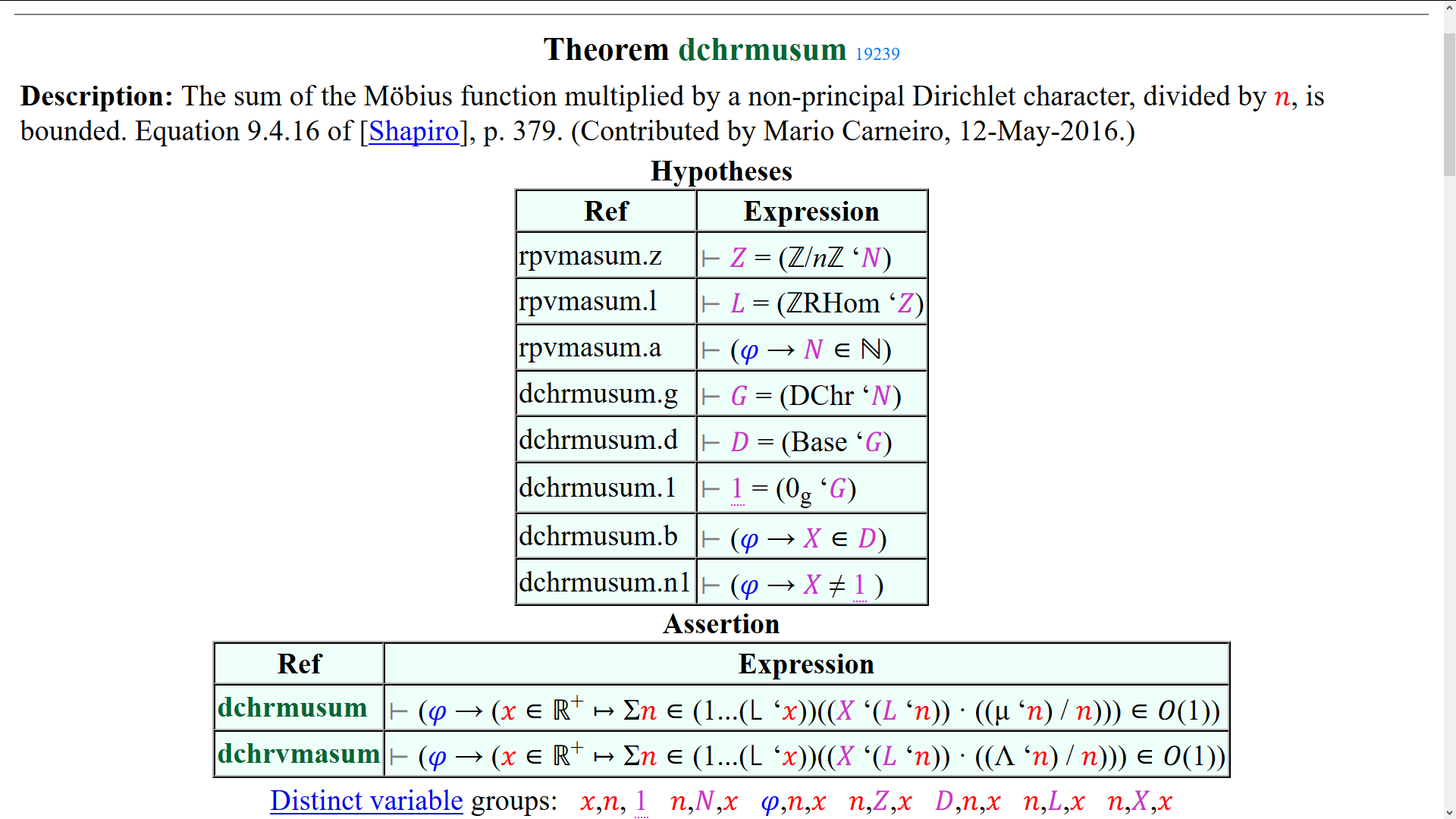 Questions